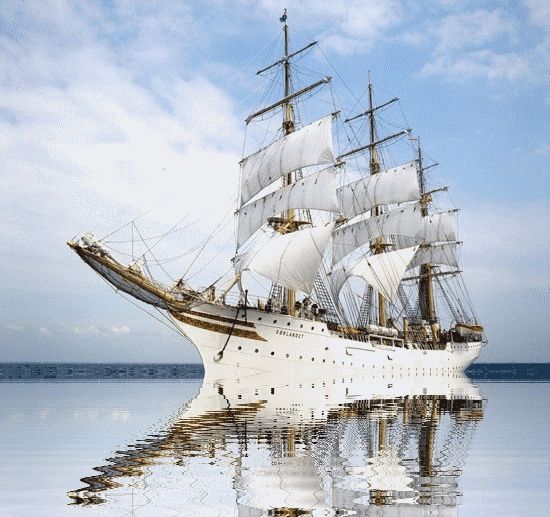 кого? 
                 чему?
кто?
        чего?
                            кем? 
чем?
кого? 
               что? 
о ком?
                                 о чём?
                кому?
          что?
кто?                          что?
        кого?                        чего?
        кому?                       чему?
        кого?                        что?
        кем?                          чем?
        о ком?                       о чём?
Падежи
кто?    что?          -
кого?   чего?       из, от…
кому?  чему?      к, по…
кого?   что?         на, в…
кем?    чем?        с, за…
о ком?   о чём?    в, на, о
Именительный
Родительный
Дательный
Винительный 
Творительный
Предложный
1.  Найди слово- командир, обозначь его х.
2.  Задай от слова -командира нужный вопрос.
3.  Узнай и назови падеж.
Сокровища в море знаний
Названия падежей , вопросы и предлоги.
У  именительного   падежа нет предлогов.
Для  определения р.п  и в.п. нужно задавать   2 вопроса.
Желаю вам успехов!